Bedrijfshygiëne - Code
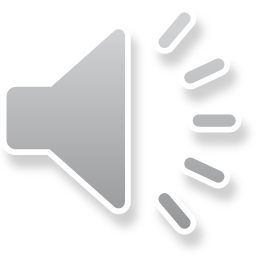 Arbowet
Code van het voetverzorgingsbedrijf
Schoonhouden praktijk ruimte
Roken, eten, drinken, huisdieren
Reinigen en desinfecteren van instrumenten volgens de Code
Behandeling
Klanten administratie en klachten
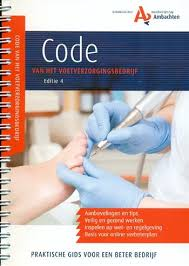 © Ilonka Stubbe
1
Bedrijfshygiëne - inrichting
Ergonomisch verantwoorde werkplek
Verlichting en noodverlichting
Aanwezige middelen in de praktijk
Veiligheid
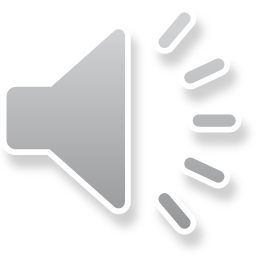 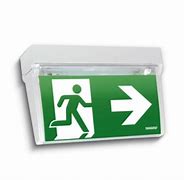 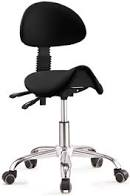 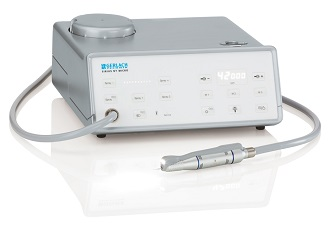 © Ilonka Stubbe
2
Soorten ziektekiemen
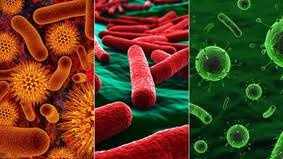 Bacteriën, gedood boven 100˚C
Tuberculose, steenpuisten, nagelriemontsteking

Schimmels en gisten: gedood boven 80˚C
Zwemmerseczeem, schimmelnagels

Virussen: alleen bestrijdbaar met medicijnen
Kleiner dan bacteriën, moeilijker te bestrijden
HIV, Hepatitis B
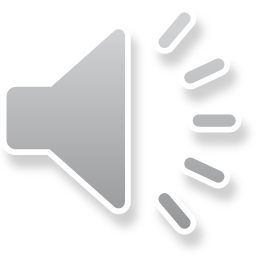 © Ilonka Stubbe
3
Medicamenten in de pedicure praktijk
Werking van desinfectantia:
Dodende werking
Groei remmende werking
Bactericide
Fungicide
Virucide
Sporocide
Bacteristase
Funghistase
Virustase 
Sporostase
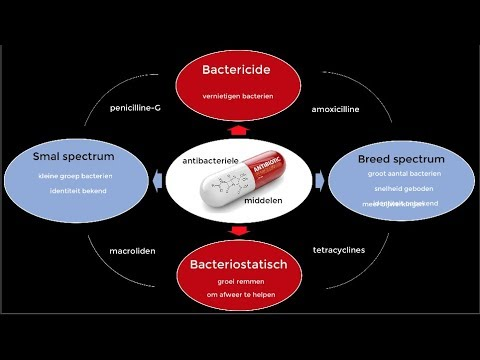 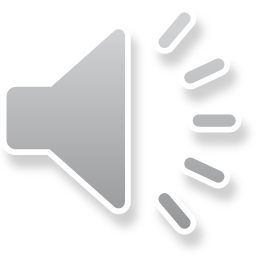 © Ilonka Stubbe
4
Stukje terminologie:

Besmetting
Infectie
ontsmetten
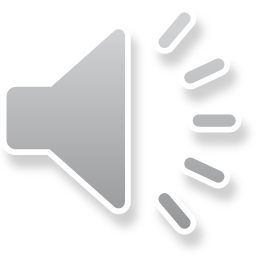 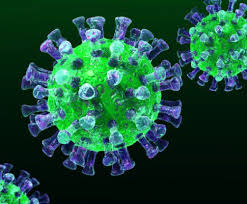 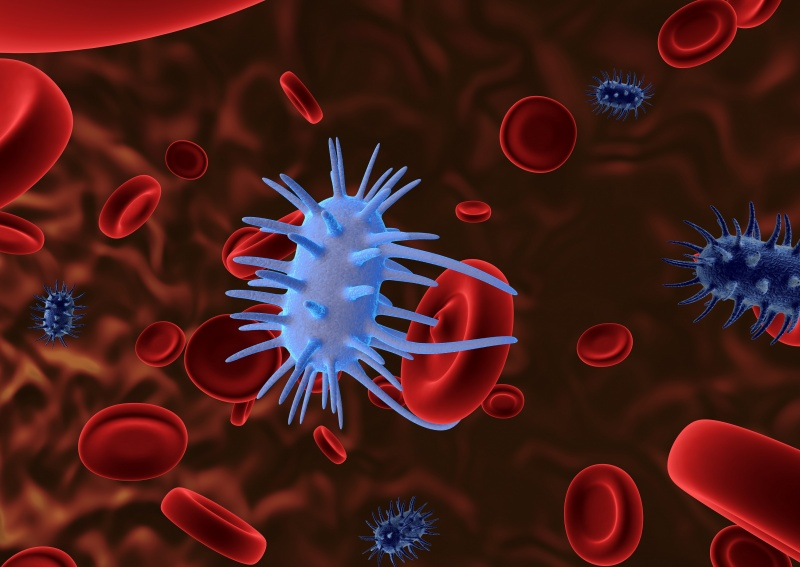 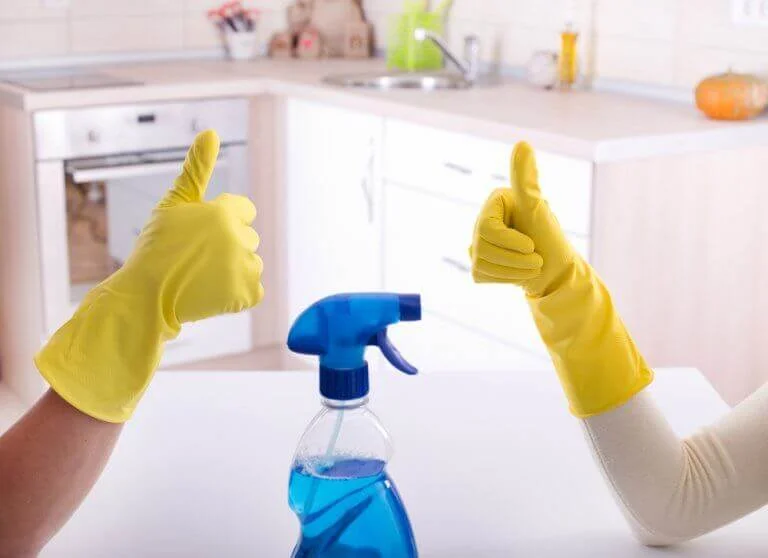 © Ilonka Stubbe
5